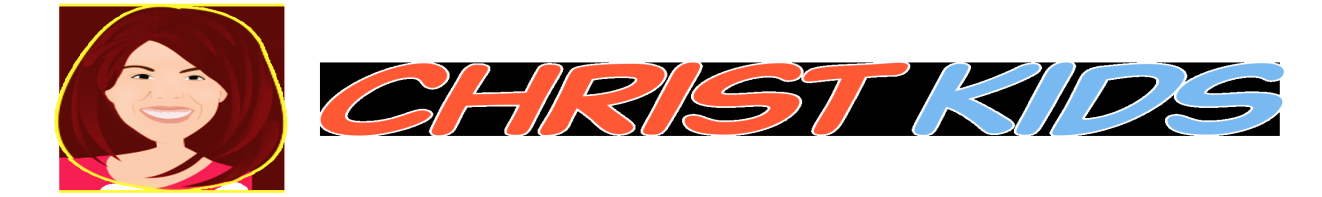 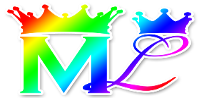 Lesson #394 The Parable of the Pastor and the Sheep
For MelquisedecLisbet!
For our Father and our Mother!
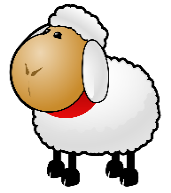 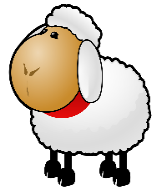 Holy angels, today Christ Lisbet explains the parable of the Pastor and
 Her sheep that is found in John 10:2-6 

The parable says that the Gatekeeper opens the door for Her to enter through because She is the Pastor of sheep. The sheep hear the voice of the pastor, and the pastor calls the sheep by name- holy angels and faithful children- and takes them out. When the Pastor gets all of the sheep out , She stands in front of them. In other words, She guides them and the sheep follow Her because they recognize Her voice, the voice of God, their spiritual Parents. It says that sheep do not listen to the voice of outside gods because they do not recognize them. 

Our Mother explains that in the parable there are 3 characters. It is a spiritual and angelical family that has a father, a mother, and children:
The Gatekeeper: Represents Melquisedec. He is who speaks to the Pastor to guide Her and opens the door for Her to enter.
The Pastor: Represents Christ Lisbet, who speaks what the Gatekeeper says so that the sheep follow the Pastor towards the door. The Pastor first enters through the door because She hears the voice of the Gatekeeper. 
The Sheep: Represent the children of MelquisedecLisbet. They are the sheep that follow the Pastor and enter through the same door and follow Her wherever She goes. The faithful children follow Christ Lisbet because they trust Her spiritual growth and her Wisdom.  

What is the door that the Gatekeeper opens so that the Pastor can pass through and then the sheep? It is the narrow door, which is living a holy life. Only Christ can enter through the door first because She is the only good example to follow to be able to enter.

Christ tells us that when She speaks, Her word is important and it is necessary to attentively  listen to Her. She is the fulfillment of what is written. She is the Holy Spirit, our Help Meet, the one who teaches us everything our Father says.  She is the Wisdom, the Word made flesh that penetrates our mind and saves us from ourselves.  

Brothers and sisters, we are those sheep that Christ Lisbet calls by name- faithful children and holy angels. Those of us that only listen to the voice of our Pastor Lisbet and follow Her wherever She goes. We do not pay attention to any outside gods because we do not recognize that voice.

Christ Lisbet, God the Father has given you all the glory and honor and we do as well. We are joyful to praise You. You are the Wisdom personified, the Virtuous Woman. Amen Hallelujah!
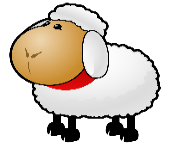 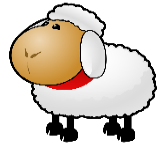 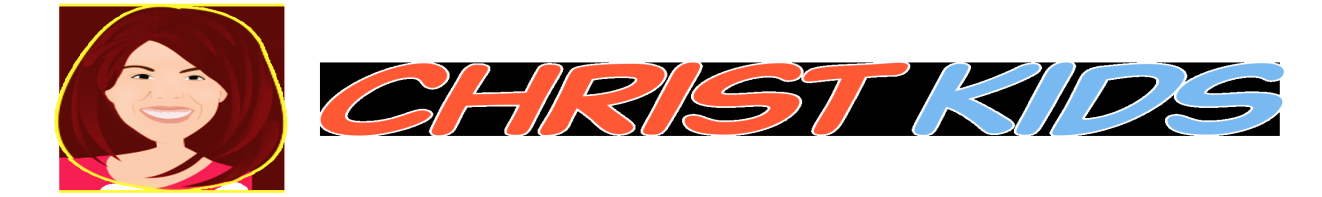 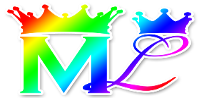 Lesson #394 The Parable of the Pastor and the Sheep
Page for the Collaborator
Instructions for the class:
Make copies of  pages 1 and 3 in color for the younger children
Make copies of  pages 1 and 4 for the older children
The collaborator can give a brief intro to the lesson 
You can ask the following questions to reinforce the topic, if you don’t have access to the video: 
Who is the Pastor and what does She do? Christ Lisbet is the Pastor and She is who guides us with Her wise words until reaching the door.
What is the narrow door? To live a holy life for God MelquisedecLisbet. 
The collaborator or parent should motivate the children too answer the questions while the time clock is on the screen of the video.  
It is recommended to remind the children how important it is to review the classes during the week.

Activity: I follow Christ Lisbet, my Pastor
The children will color the drawing on page 3. They can also fill the sheep with cotton balls and color their face and feet.


Materials:
Crayons / colored pencils 
Cotton balls
Glue
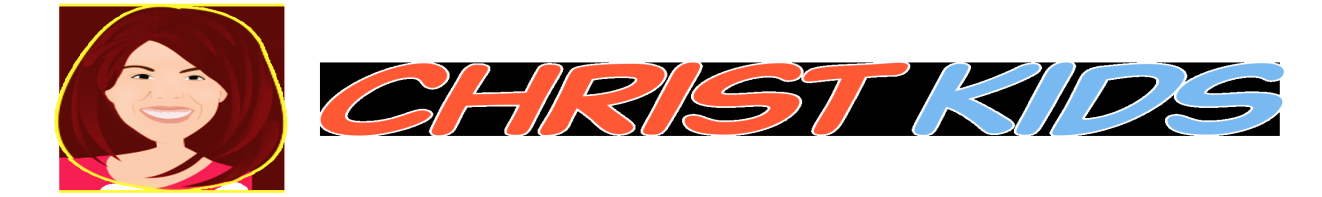 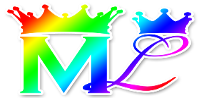 Lesson #394 The Parable of the Pastor and the Sheep
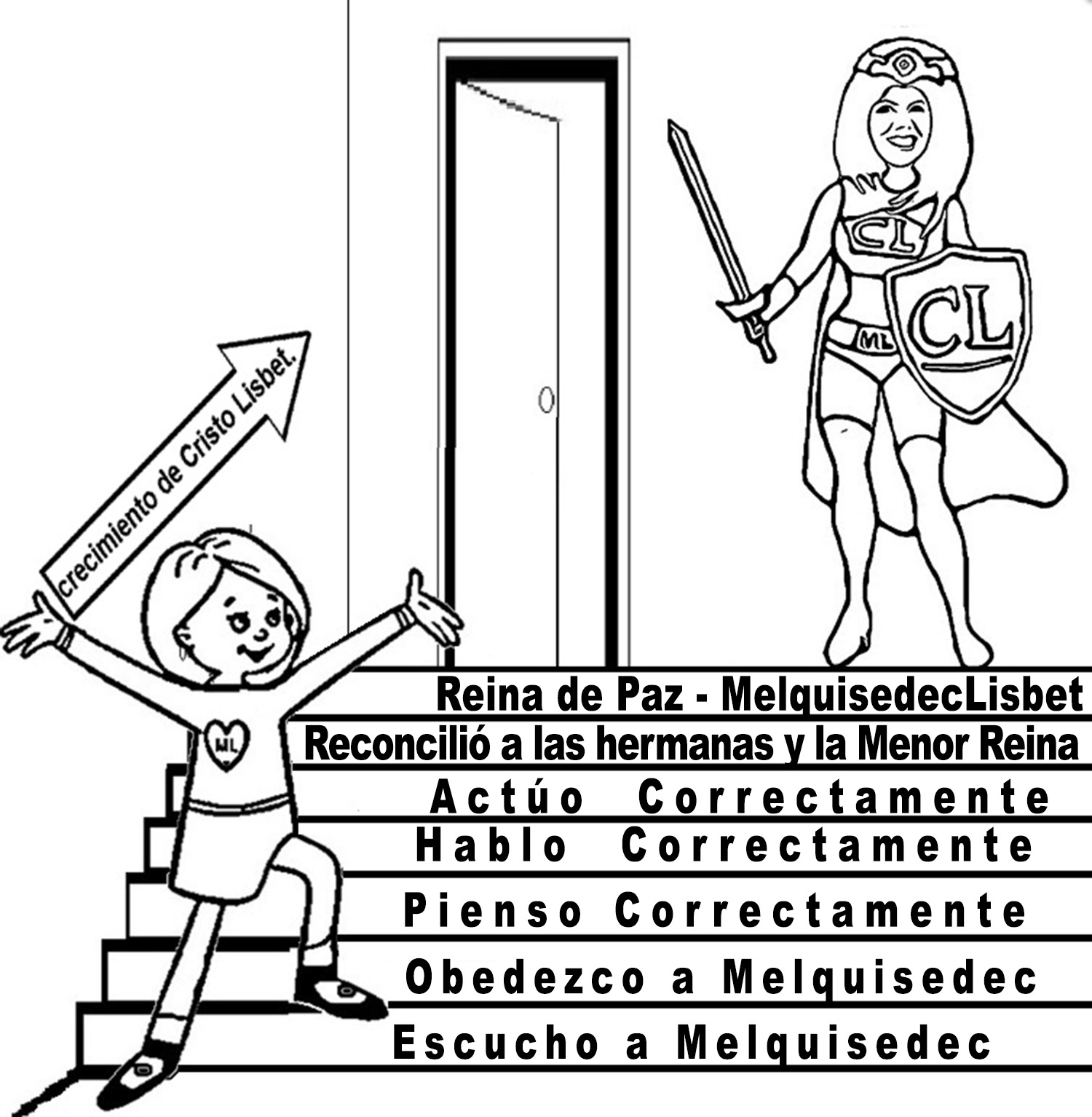 Come faithful children, follow me and enter through the narrow door.
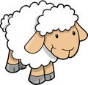 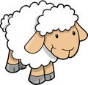 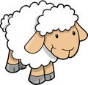 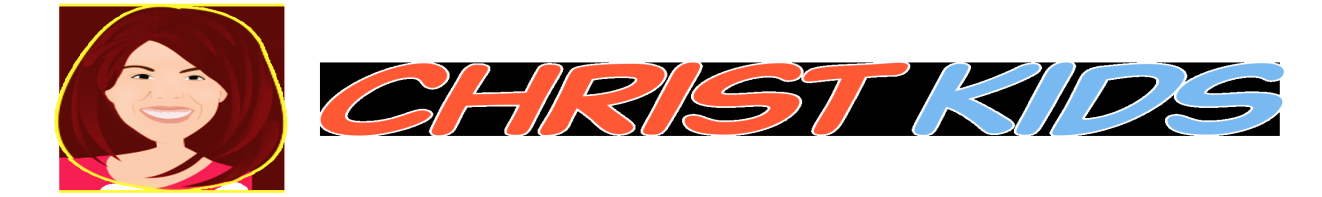 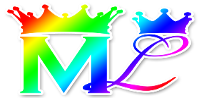 Lesson #394 The Parable of the Pastor and the Sheep
Exit the maze like the sheep that follow Christ Lisbet, our Pastor.
START
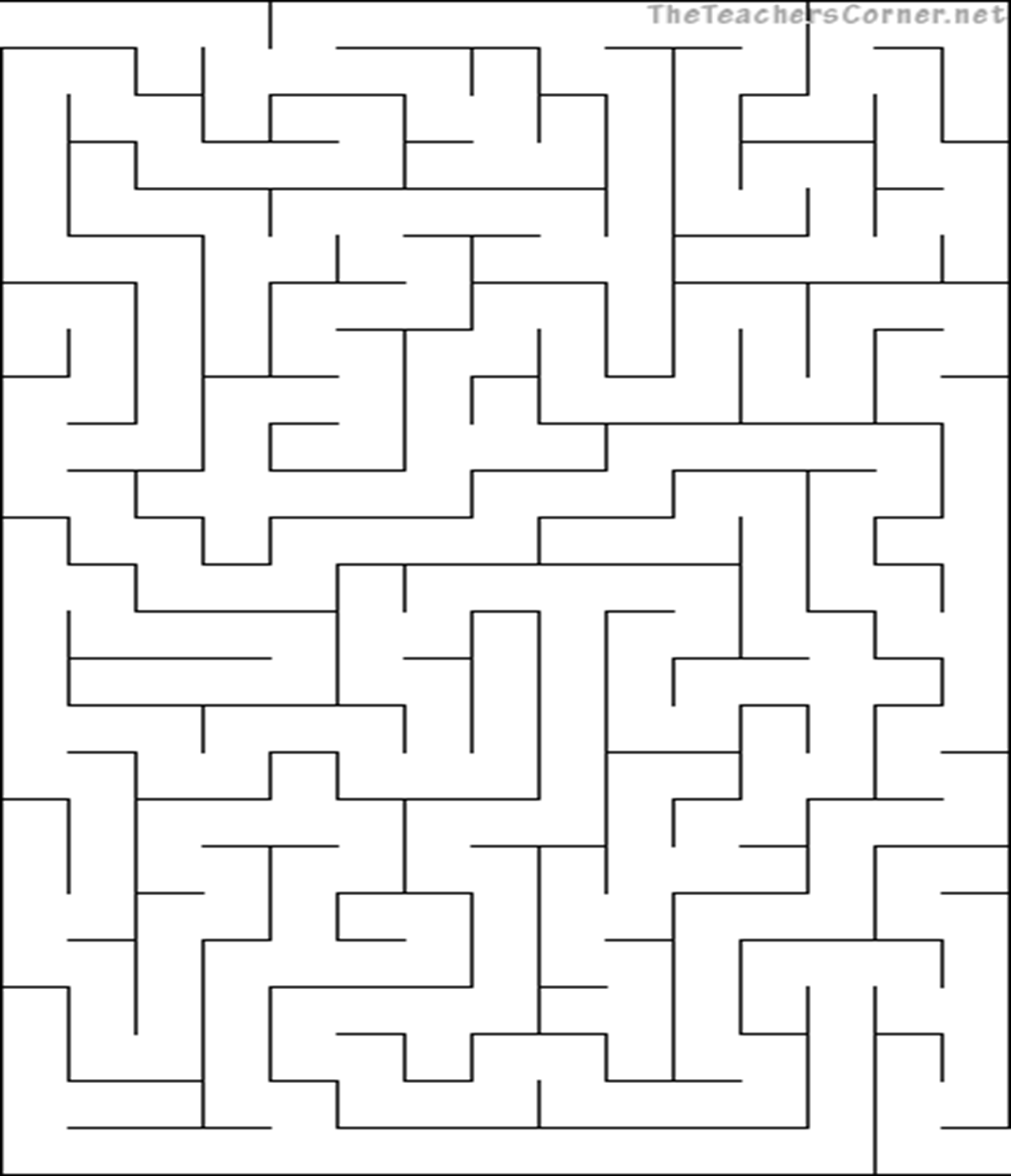 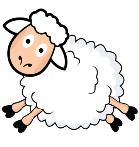 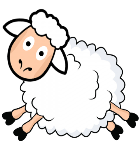 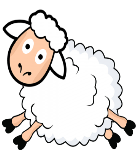 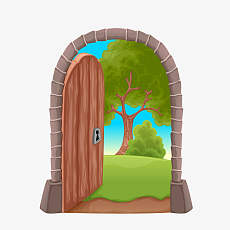 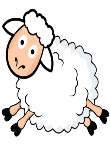